A Question of Equality, Diversity and Inclusion
Presented by:  Type Name Here
Type Date Here
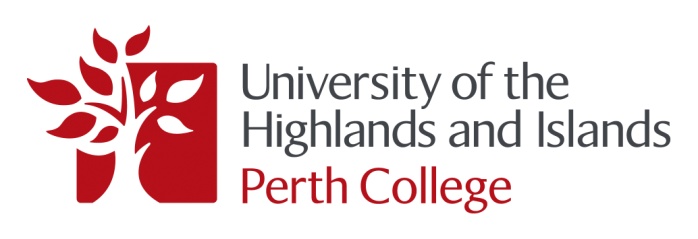 www.perth.uhi.ac.uk
Perth College is a registered Scottish charity, number SC021209.
[Speaker Notes: Aim:

To raise students’ awareness of the importance and impact of the equality and diversity legislation on further and higher education institutions and their whole community.]
Questions?
What?
						Why?
			Who?
	
	How?
[Speaker Notes: Objectives:
By the end of the session the students will be able to say:

Why equality and diversity is important in colleges and universities

Who our college community includes (comprises of)

How we gather information about students and staff, and how we plan to use it

What the benefits are of having a diverse college community

What rights do college students have thank to the equality and diversity law

What responsibilities students have under the equality and diversity law]
What is equality?
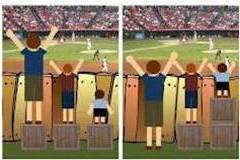 (Source: FRESh)
[Speaker Notes: Which picture shows equality of opportunity?

The one on the right.

Treating people the same does not give everyone equal opportunity. We live in a diverse world where different people have different lifestyles, abilities and needs.  Examples of different support needs are: a) someone who can not speak English at all or fluently and need an interpreter (this includes people with hearing problem who need a British Sign Language interpreter; b) someone who uses wheelchair to get by who needs special physical features and may need assistance to get to and around buildings; c) someone who has less mental or physical health (ie mental health, Learning Disability, vision or hearing) and needs specific support to access opportunity; d) someone who is of particular religion which requires them to celebrate special events, pray at certain times of a day or to fast; e) someone who has to look after a child or an adult. 

If we expect everyone to fit into our inflexible services in the same way, we would be excluding some people people from opportunities. This is discriminatory and unlawful in the UK. It is called an “indirect discrimination”. 

How could we be more inclusive?
By removing any barriers some people may face when trying to access opportunities!]
What is equality?
Equality is about ………………
ensuring that different people are have equal access to opportunities. This can be achieved only when we are flexible and adapt our services to meet specific needs of different people. This means we are fair to everyone.

Equality is not about………….
 treating people the same.
[Speaker Notes: Notes:
A common mistake is for people to think that ‘equality’ jargon refers to treating everyone the same. In fact, it refers to securing equal opportunities for everyone. (this means meeting the needs of different people with different lifestyles, beliefs, health status and general circumstances)

Promoting equality of opportunity prevents discrimination in the first place.

Apart from “indirect discrimination” mentioned in the previous slide (re to inflexible systems, structures, policies and procedures/practices), “direct harassment” and “victimization” of individuals are also unlawful under the Equality Act 2010.]
What is diversity?
Diversity is about recognizing that we live in a diverse world where different people have different lifestyles, health status, circumstances, beliefs. 
We must recognize, respect and respond to these differences by providing extra support and adopting different approaches when we communicate and provide services.
[Speaker Notes: Notes:

Promoting an inclusive culture will encourage everyone, regardless of their background, to contribute and realise their full potential.]
Why equality and diversity?
Under the Equality Act 2010 colleges and universities are required to give ‘due regard’ to the need to:
eliminate unlawful discrimination
advance equality of opportunity
promote good relations between different people and groups

for those who have “protected characteristics” defined by the Act.
[Speaker Notes: Why do we have to recognize and respond to people’s differences?

In 2010, the Equality Act came into force bringing together various pieces of equality legislation, its intention, to harmonise discrimination law and strengthen the law to support progress on equality.

‘ Due regard’ - To 'have due regard' means that as a body subjected to the equality duty, we must continuously consider and act on the need to eliminate discrimination (indirect and direct), advance equal opportunity for all and foster good relation when we make strategic and day-to-day decisions and provide services activities.]
What are protected characteristics?
Age
Disability
Gender Reassignment
Marriage and civil partnership (in employment)
Pregnancy and Maternity (employment only)
Ethnicity
Religion or Belief 
Sex/Gender
Sexual Orientation
In addition there is an additional area for consideration
Caring responsibility*
[Speaker Notes: These protected backgrounds are defined by the Equality Act 2010 as ‘protected characteristics’. 
Only 8 of them relate directly to students as relates only to the “duty as a service provider” as the “marriage and civil partnership” characteristics only applies to staff as  relates only to employment/duty as an employer.

*The Act protects also a special group of people who have caring responsibility for someone who has a health problem or a disability (of any age), or for an older person are protected by the Act from “discrimination by association” with the person they look after.

It is unlawful to discriminate against people because of their protected characteristic(s)

eg  you cannot be asked to leave your course just because you are/become pregnant]
What does equality and diversity mean for 
Perth College UHI?
As a college we want to ensure:

Fairness	
Equal Opportunities
Respect for Diversity
Inclusion and Good Relations

More information available on the College webpages
[Speaker Notes: As a college we don’t just want to promote equality of opportunity, tackle discrimination and promote good relations because it is a legal requirement…………. We treat it as our ethical obligation and a commitment to ensure every student thrives and leads a fulfilling life of their choice.

Notes:

Clicking on the link will take you to the Equality and Diversity page on the College website and a short video clip highlighting this message.
(the pictures are of college students/staff and the music was created by a former NC Sound and Audio student.

There are also links on this page to equality polices, reports etc. We encourage you to read especially our most recent integrated report on Mainstreaming Equalities, Equality Outcomes and Students and Staff Profile, 2019 as well as the Equality, Diversity & Inclusion Policy 2019 and the Student Conduct Policy.]
How will we do this?
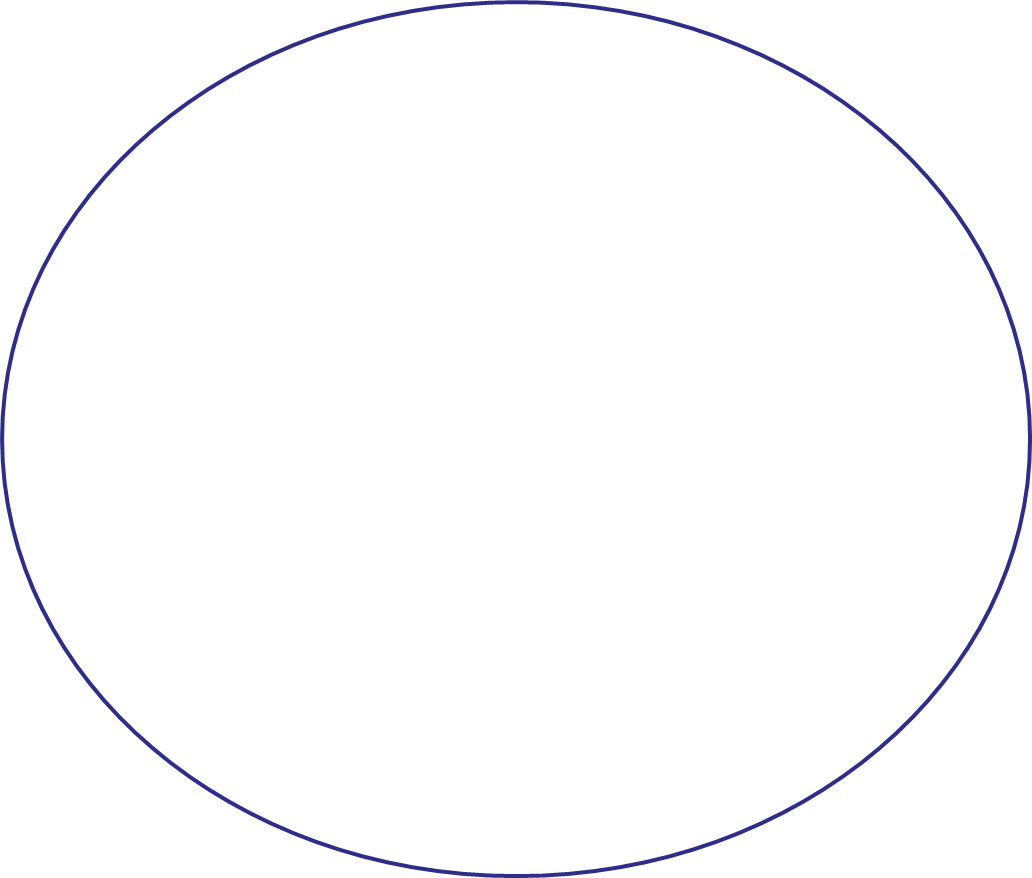 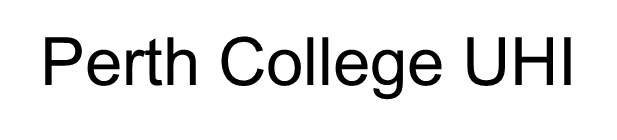 By ensuring that respect for diversity, equality of opportunity, inclusion and good relations are at the heart of everything we do.
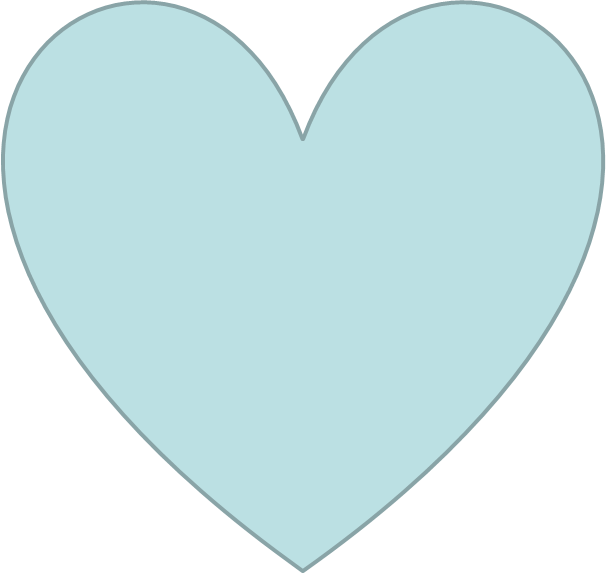 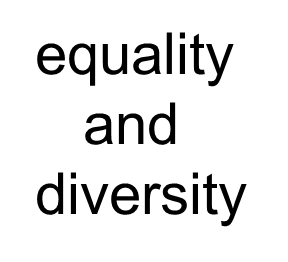 Who are our college community?
1. All students of whom Further Education students are:
53% are women and 47% are men
49% are 19 or under, 36% are 25+ and 15% are 20-24 years old 
25% have a disability and 9% have ESL
96% are “white and 4% are “ethnic minorities”
61% have “no religion”, 19% are “Christian and 2% have other religion/belief
77% are heterosexual/straight and 4% are “gay” or “bisexual”
1% have undergone gender reassignment
[Speaker Notes: Notes:
Data based on the 2017-2019 FE starters profile contained in the integrated mainstreaming equalities, equality outcomes and profile report of 2019]
Who are our college community?
of whom Higher Education students are:
59% are women and 41% are men
44% are 25+, 33% are 20-24 years old and 23% are 19 or under
19% have a disability and 9% have ESL
92% are “white and 7% are “ethnic minorities”
63% have “no religion”, 25% are “Christian and 4% have other religion/belief
86% are heterosexual/straight and 6% are “gay”, “bisexual” or “other”
1% have undergone gender reassignment
[Speaker Notes: Notes:
Data based on the 2017-2019 FE starters profile contained in the integrated mainstreaming equalities, equality outcomes and profile report of 2019]
Who needs additional support?
Of the 7,495 students who enrolled to our courses in 2019/20 633 completed PLSPs
[Speaker Notes: Notes:
Data based on the 2017-2019 FE starters profile contained in the integrated mainstreaming equalities, equality outcomes and profile report of 2019]
Who are our college community?
1. All staff of whom:
59% are women and 41% are men
5% disclosed a disability
65.5% are 41-65 years old, 27.8% are 40 years and under and 7% are over 65 years old
42% are married/civil partnership, 19% are single, widowed or separated and 8% are cohabiting
92% are “white and 2% are non-white “ethnic minorities”
49% are heterosexual/straight and 2% are “gay” or “bisexual” 
1% have undergone gender reassignment
[Speaker Notes: Notes:
Data based on 2019 staff profile contained in the integrated mainstreaming equalities, equality outcomes and profile report of 2019]
How do we know this?
Protected characteristics information is gathered through equality monitoring on 
the application and Enrolment processes, and 
from HR data systems.
[Speaker Notes: Notes:
Information gathered is held securely and protected under the GDPR (General Data Protection Regulation) legislation.  

We gather this information to:
be able to assess the needs and inequalities, and take action to improve equality of opportunity for everyone and tackle discrimination
Be able to assess and evidence to the government our level of compliance with the legislation 
report to the government on our evidence-based current and future actions

People can choose to not give us this information. However, without the information we will not know and won’t be able to assess and improve our policies, systems and practices for staff and students.]
What are the benefits of being in a diverse college community?
you get to meet and work with people from a wide variety of backgrounds and walks of life
You learn about differences between people and how to peacefully live in a diverse society without offending anyone

you can develop important employability skills ……… 
	
			(Source: vitae)
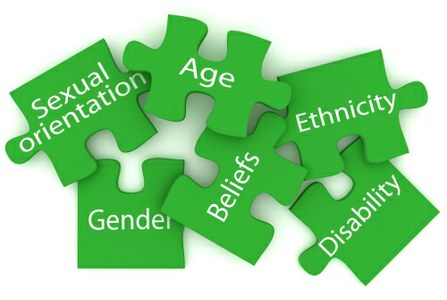 [Speaker Notes: Notes:
Employers want their staff to be able to know, respect and utilise each other’s complementary skills and to provide everyone with a productive, supportive and friendly working environment free from harassment and victimisation. Environment of which all staff equally positive experience.

Users/students/visitors can all successfully access services and achieve equally good outcomes and study in a productive, supportive and friendly environment that respects and responds to differences and diverse needs. Environment where the vulnerable students are enabled and supported to achieve their best potential and have positive student experience.

Coming to college gives you a fantastic opportunity to meet and work with people from a wide variety of backgrounds and to learn from each others’ differences.]
What can you expect from the college?
Fairness, equal opportunity, dignity and respect regardless of your background.
A prompt, effective and fair response to any enquiry you might make.	
A prompt and thorough investigation of any complaint you might make and a fair and timely resolution.
An environment in which good relations between all people is promoted and in which diversity is recognised and valued.
[Speaker Notes: Notes:
Our commitment to you]
What do we expect from you?
comply with student and E&D policies
show Respect FOR everyone
take up opportunities 
be a role model and champion the values
help us know and meet your and everyone’s needs by telling us about these and the best ways we can meet these 
provide us with feedback
[Speaker Notes: Notes:
We want everyone in college to respect each other. Let’s treat all other students and staff with fairness and respect, and help ensure we know and meet any needs for support.

Throughout the session there will be a variety of equality and diversity events held across the college – mainly in the Union and in conjunction with the Students’ Association to help further raise your understanding of equality and diversity.
Students are encouraged to attend.

Students are also encouraged to work with people from different backgrounds, within the classroom ie young with mature students, males with females etc.

Tell students that they may find this difficult in the first instance but it will become easier as the year goes on.

It’s all part of the learner journey …………………………………]